Welcome
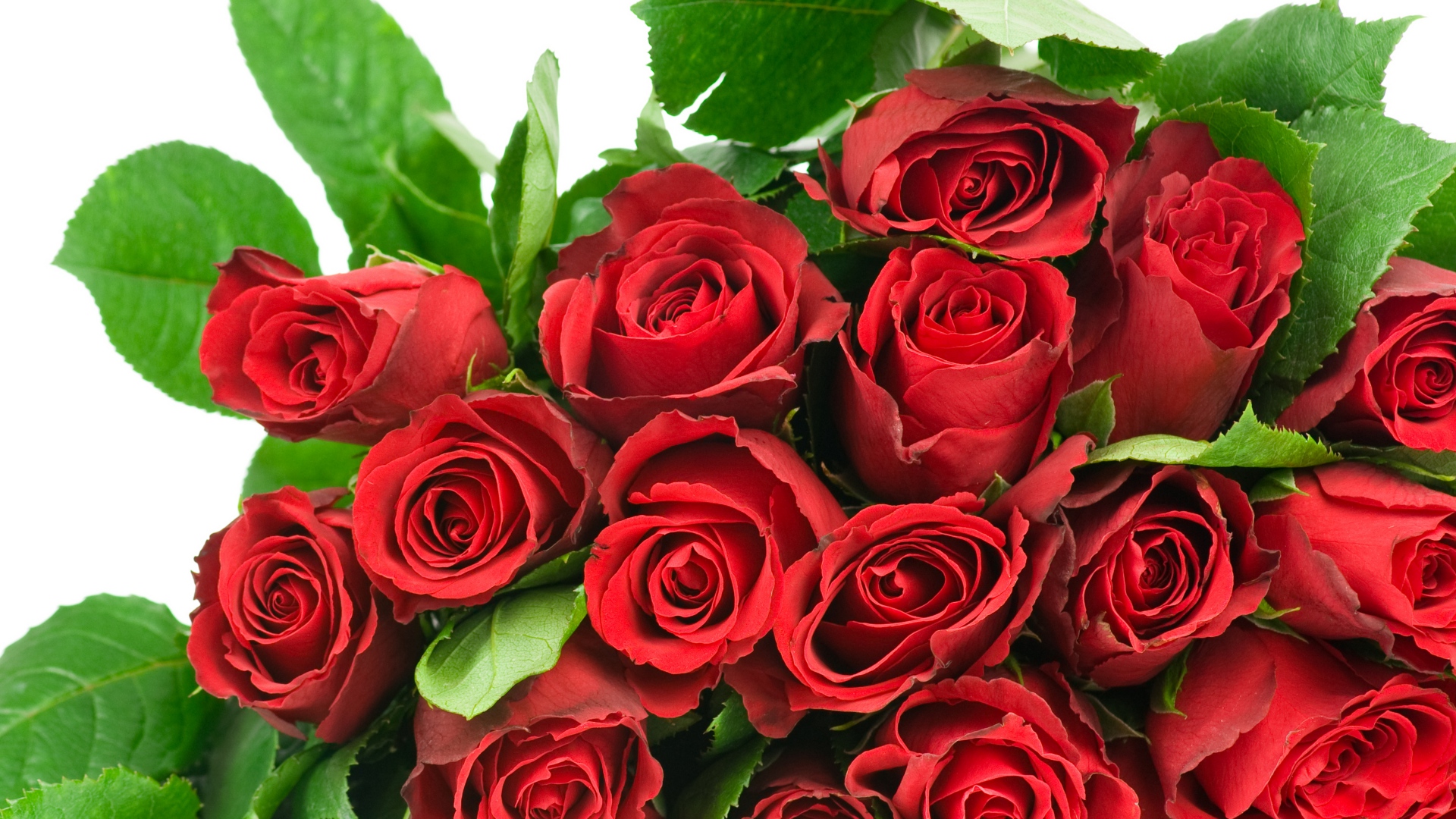 10/4/2020
Introduction
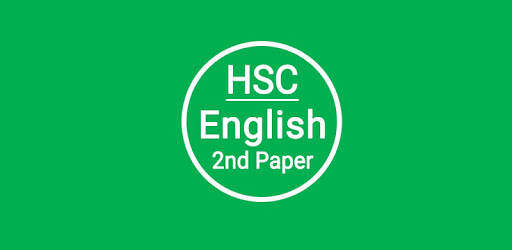 Class : 11-12
Sree Pradip Chandra Das
Lecturer in English
Ziarkandi Hafij Uddin Fazil Madrasa 
Titas, Cumilla
Read the text below and guess what may be the Topic Today
10/4/2020
10/4/2020
Learning Outcomes:
After the lesson the ss will be able to-

→ say the types of sentences/phrases/clauses .

→say about the sub-ordinating and co-ordinating conjunctions.

→ complete the incomplete part of a sentence using phrase/clause .
10/4/2020
10/4/2020
Definition of sentenceSentence : A sentence is a group of words which express a complete meaning or sense.
 
Example: Before putting on a mask, you must clean your hands with soap and water.
10/4/2020
According to the structures,sentences are devided into three types:
(i) Simple Sentence
(ii) Complex Sentence .
(iii) Compound Sentence
10/4/2020
Definition  of  different  sentences
Simple Sentence : A Simple Sentence is one that contains only one subject & one
 finite verb .       
Example :  I helped a poor boy .
 
Complex Sentence : A Complex sentence is one that contains one principal clause & one or more Subordinate Clause or Clauses .
 
Example : I have a pen which is very nice .
 
Compound Sentence: A Compound sentence is one that contains two or more independent Clauses or Co-ordinating Clauses joined together by Co-ordinating Conjunctions like And , But, Or  etc.                                
 
Example : The man is poor but honest  .
10/4/2020
Definition of Clause : A Clause is a group of words that contains a finite verb expressed or understood .
 
                 
                               Example :  I can not tell when he will come . 


Analysis: “I can not tell”---- is clause having a finite verb ‘tell’
                 “when he will come”----is also a clause having a finite verb ‘come’
10/4/2020
Classification of Clauses:
1.Principle Clause:Can express meaning without depending on other clause;that’s why it is also called independent clause.

Examle: I asked him about the incident.

2.Sub-ordinate Clause:Needs to depend on principle clause to express meaning;that’s why it is also called dependent clause.they start with sub-ordinating conjunction like ‘since/as’, although/though’, ‘so that’, ‘so…that’, any relative pronoun(that,which,what,who etc)  
Example: I asked him what had happened.

3.Co-ordinate Clause:Two or more independent clauses joined with co-ordenating conjunctions like ‘and’, ‘but’, ‘and so’, ‘therefore’ etc.
                     Example: He is poor but honest.
10/4/2020
Definition of Phrase
Phrase :  A Phrase is a group of words which does not contain any finite verb .
 Example :  He tried heart and soul to pass the exam .
Phrase
Difference of Clause & Phrase 
                    (i) He gave me a gold chain .

                    (ii) He gave me a chain which was made of gold .
    .
Phrase
Clause
10/4/2020
evaluation
Say the definition of Sentence , Clause & Phrase .
10/4/2020
Home work
Write down 20 sentences (simple,complex, and compound)
10/4/2020
Thank you all
10/4/2020
10/4/2020
15